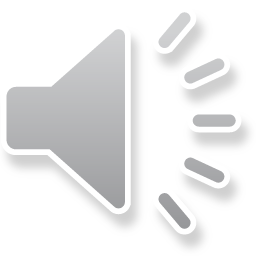 MEĐUNARODNI DAN 
SESTRINSTVA

12. svibnja 2014.
SESTRINSTVO
“Pomoć pojedincu, bolesnom ili zdravom, u obavljanju aktivnosti koje doprinose zdravlju ili oporavku (ili mirnoj smrti), a koje bi obavljao samostalno kada bi imao potrebnu snagu, volju ili znanje".

V.Henderson
„Volim nasmiješena lica pacijenata.“ 
IV-1



„Medicinske sestre imaju čast vidjeti početak i kraj života.”   
                                                                                  Nataša III-2
„Optimizam je ono što trebamo pružati ljudima…” 
                                                                          Mia M.  III-2




„Život započinje u ljubavi, traje kroz ljubav, a i treba završiti u ljubavi…“  
                                                                                  F. G.  III-2
„Ovo zanimanje čini moj život plemenitijim i ljepšim. Uveseljava me pomagati ljudima.” 
                                                               Mihaela Dujmović  III-2



„Sretna sam jer sam u smjeru medicinska sestra/tehničar upoznala prekrasne ljude koji me svakodnevno čine sretnom, zahvalnom i ispunjenom osobom…”
 Tea Vrcelj  III-2
„Mnogi govore da je sestrinstvo smjer „inferiorniji“ od njihovog. No ti isti ne mogu biti u isto vrijeme i sestra i psiholog, frizerka, kuharica, maserka, njegovateljica, učiteljica, odgojiteljica…”
                                                                                 Nataša III-2
„Volim pomagati ljudima, a ovo je zanimanje u kojem to mogu ostvariti. Usrećuje me vidjeti izraz sreće na licu ljudi kojima pomognem.”
                                                                                                                        Tea T.  III-2



„S vremenom sam shvatio da sestrinstvo nije samo posao nego poziv…“ 
 IV-2
„Ovo je najhumaniji i najdivniji posao. To je moj životni san. Znam da na taj način mogu pomoći nekom, makar s tim što mu kažem lijepu riječ ili mu se osmjehnem.  A i lijepo je znati da se netko zbog tebe osjeća bolje…“
                                                                                           IV-2
„Kao da me svi putovi do toga dovode… Ne znam kako bih to opisala, protumačila… Ne bih se mogla vidjeti niti u jednom drugom poslu, već samo u sestrinstvu.“          
                                                                      Valentina Popović  IV-2





„Sestrinska skrb pomaže onda kada medicina više ne može.”
                                                                                Nataša III-2
„Moja najveća životna želja je pomoći ljudima. U ovom smjeru to mogu ostvariti. Nema boljeg osjećaja nego kad se starija gospođa ili gospodin nasmiju nakon hranjenja. Taj jedan osmjeh poticaj je meni kao medicinskoj sestri da se usavršavam u svom poslu kako bih što više osmjeha vidjela na ustima pacijenata koje sam hranila, nasmijala…“  
                                                                   Marinela Mrakovčić  IV-2
„Sestrinstvo je prilika ostvarivanja predivnih odnosa s kolegama i stvaranje osjećaja sreće i zadovoljstva kod pacijenata.”
                                                                                                              Vedrana R.  III-2



„Neprocjenjivo je vidjeti osmjeh na licu čovjeka kad mu pomogneš.“ 
                                                                                      A.Š.  IV-2
„U ovom poslu volim što mogu vidjeti osmjeh i zadovoljno lice osoba kojima sam pomogla.“                              
                                                                          Katarina T.  III-2




„Motivacija mi je da svojim radom pomažem ljudima kojima je to doista potrebno.“  
                                                                                    Helena IV-1
„Oduvijek sam htjela pomagati ljudima i učiniti da zbog mene budu sretniji. Izazvati im osmjeh…“
                                                                                                                      Celina IV-2



„Osjećam se jako sretno kad pacijentu dajem lijek koji mu pomaže. Kao npr. kada sam dao prvu injekciju pacijentu…“
                                                                               Toni Žunić  III-2
„Mnogi pacijenti nemaju nikoga i boravak u bolnici doživljavaju vrlo duboko i osobno. Pažnju koju im podarimo i zahvalnost, ti pacijenti, kao i osobe od kojih su to primile, pamte cijeli život!“ 
IV-1
„Biti medicinska sestra/tehničar je jedinstveni poziv. Ta jedinstvena uloga je pomagati pojedincima… Pomagati bolesnom ili zdravom čovjeku u obavljanju onih aktivnosti koje on ne može obavljati sam.”
                                                                                                                         G. N.  III-2
„Optimizam je ono što trebamo pružati ljudima…” 
                                                                          Mia M.  III-2



„U sestrinstvu se nadam da će ljudi kojima pomažem osjetiti moju dobronamjernost i da ću ih moći učiniti radosnima kao što moji prijatelji čine mene…” 
Tea Vrcelj  III-2
„Izabrala sam sestrinstvo jer me pomaganje drugima usrećuje...”  
                                                                                     Ivana  III-2



„Mi ljudima pružamo život i nadu. Za mene nema ništa ljepše od toga.” 
                                                                          Emir S. Ramić  III-2
„Vidim se samo u sestrinstvu… Nikakav novac na ovome svijetu ne može zamijeniti spašen život, jedno hvala i iskreni osmjeh.“
Sara T. IV-2



„Biti medicinska sestra/tehničar nije posao već način življenja, jer svaki pacijent treba svog heroja…” 
                                                                                                         Alen Horozović III-2
„Poziv sestrinstva osjećam od 5. godine svoga života. Već tada sam znala čime se želim u životu baviti. Ispunjava me pomagati ljudima…To je neki poziv u meni kojeg ne mogu objasniti.“ 
                                                                                                     Roberta Kuhinek  IV-2
„To je moj poziv… Potrebitima pružiti brigu i ljubav.“ 
M.P.  IV-2



„Sestrinstvom mogu pomagati ljudima te ostvariti bolju i ljepšu budućnost u medicini.“ 
                                                                                                            Anamaria S.  III-2
„Medicinska sestra/tehničar je najplemenitije zanimanje. Neopisiv je osjećaj pomagati nekome, brinuti se i njegovati… Osmjeh pacijenta znači puno više od riječi hvale. Ti osmjesi su razlog zašto sestrinstvo doživljavam kao svoj životni poziv!“ 
                                                                             Ivana Sinčić  IV-2
„Osjećam da mi je sestrinstvo suđeno i da ne mogu raditi ništa drugo. Osjećam da sam stvorena da budem medicinska sestra, da radim nešto najbolje i najdivnije. Da se opet rodim bila bih opet medicinska sestra!“                
                                                                             Anamaria R. IV-2


„Motivacija mi je da svojim radom pomažem ljudima kojima je to doista potrebno.“  
Helena IV-1
„Osim ljubavi prema ovom poslu raduje me i motivira pacijentovo „hvala“,  njegov osmjeh, spoznaja da je sretan i zadovoljan. Pa i sama moja spoznaja da sam sposobna činiti dobro djelo i biti humana.“
Jelena Hamonajec  IV-1



„Kada spasiš jedan život onda si HEROJ, a kad spasiš tisuće života onda si MEDICINSKA SESTRA!”
 Dora M.  III-2
„Divno je kad ti se pacijent osmjehne, ali je još divnije vratiti im osmjeh koji će im barem na trenutak skrenuti pažnju s teških muka koje imaju.” 
IV-1



„Nema ništa ljepše od pomoći nekome kome to znači puno, a nas ne košta apsolutno ništa.“
IV-1
„Svaki put kad izađem iz bolnice imam osjećaj da sam nešto dobro napravio. Nisam nikom spasio život ili sudjelovao u operaciji, ali sam s „običnim“ pozdravom „Dobar dan!“ ili pitanjem „Kako ste?“ pacijentici ili pacijentu uljepšao dan. Kao i oni meni. I zbog samo dvije minute našeg vremena koje posvetimo pacijentima i popričamo s njima oni se bolje osjećaju.“  

Ivan Gračanin  IV-1
„Najljepše je nekome biti sestra, a biti medicinska sestra je najhumanije zanimanje.” 
                                                                                 Nataša III-2



„Lijepo je pružiti sigurnost i pomoć te potporu ljudima u njihovim najtežim trenucima…“   
Katarina T. III-2
„Bolesnikov osmijeh unatoč njegovoj bolesti je sve što nama treba.”
  L. M.  III-2




„Svaki razgovor, lijepa riječ i osmjeh od pacijenta daje mi nadu i želju za ovaj posao.“ 
Sanja Šodolović IV-1
„Ono što me potiče da se sa poštovanjem i empatijom odnosim prema bolesnicima jest da je to jedan pristup kakav bih željela da imaju druge medicinske sestre prema mojim roditeljima, baki, djedu, prijateljima…”
IV-1
„Mnogi pacijenti nemaju nikoga i boravak u bolnici doživljavaju vrlo duboko i osobno. Pažnju koju im podarimo i zahvalnost, ti pacijenti, kao i osobe od kojih su to primile, pamte cijeli život!“ 
IV-1
„Iako smatram da ovaj smjer nije za mene i ne vidim se u tome u svojoj budućnosti, lijepo je vidjeti nasmiješeno pacijentovo lice i njegovu zahvalnost kad mu donesem npr. čašu vode ili neku tako jednostavnu stvar.“ 
A. V. IV-1
„Sestrinstvo je spoj kognitivne i emocionalne inteligencije i vještina…” 
                                                                                 Nataša III-2


„Ujutro kad u bolnicu stignem na vježbe motivaciju za rad dadu mi pacijenti, njihova volja i želja za oporavkom.“  
Barbara Španjol  IV-1
„Dan mi je krenuo grozno, no kad sam došla na odjel jedna baka mi je uputila najljepši osmjeh koji me je odmah razveselio i popravio mi raspoloženje za cijeli dan.“ 
Danijela R.  IV-1



„Olakšanje na licu pacijenta kada mu pomognem moje je najveće zadovoljstvo u ovom poslu.“ 
Marko Gatarić IV-1
„Na rad me motivira prvenstveno profesorica, a onda i nasmiješeni pacijenti nakon što im mi pomognemo i učinimo i malu uslugu.“ 
Ema IV-1


„Shvatila sam da su zapravo pacijenti ti koji nas ohrabruju svojim osmjehom i toplim „hvala“!“ 
Ana Grdić IV-1
„Volim vidjeti nečiji osmijeh , uzvrat za lijepu riječ i za neko djelo. Shvaćam da je ovo pravi put za mene i da je ovo posao koji želim raditi.“ 
Anamarija M.  IV-2
„Kad se ujutro moram probuditi bude mi naporno i teško. Dođem na vježbe bezvoljno i krenem s uobičajenim poslovima, od njege, mjerenja krvnog tlaka itd. I tada shvatim koliko svaki dan nekom pomognem, nekog nasmijem, razveselim, podarim toplu i lijepu riječ te na kraju dana budem sretna i ponosna na sebe. Više mi nije važno i ne žalim niti jedne sekunde što sam ustala u 6 sati ujutro.“ 
IV-1
„Sestrinstvo je zanimanje s puno akcije. Lijepo je zbog konstantne interakcije s ljudima i vidi se da im naša pomoć puno znači.”
Mia M.  III-2


„Volim ovaj posao jer volim pomagati ljudima. Počinjem sve više osjećati da je ovo zvanje dio mene.“  
Robert Grego  IV-1
„Na rad me potiče osmjeh pacijenta i njegov zahvalni pogled.“ 
IV-1



„Lijepo je pružiti sigurnost i pomoć te potporu ljudima u njihovim najtežim trenucima…“   
Katarina T. III-2
„Nikad nisam ni sanjala da ću ikada raditi ovaj posao i da će me to toliko veseliti, da će mi ovaj posao promijeniti život. Oduvijek sam željela postati fizioterapeut, raditi taj posao, ali onaj dan kada je netko/nešto više odlučio da ja ne upadnem u taj smjer i da upišem smjer medicinske sestre/tehničara , imao je dobar plan. U početku sam se toliko protivila tom izboru, ali kako su dani, mjeseci i godine prolazile ovo što danas radim nikada ne bih mijenjala nizašto.“  
Anamarija M. IV-2
„Taj dan došao sam tmuran i umoran na vježbe u bolnicu, sve je bilo kao i prije, jedva smo čekali da sve to završi, ali dogodio se jedan trenutak kada se sve to promijenilo.  Dobio sam zaduženje da nahranim jednu stariju pacijenticu. Dok sam je hranio gledala me tim svojim zadovoljnim očima , iza stare naborane kože vidio sam oči koje gledaju pune želje za životom. Kada sam ju nahranio rekla je slabim glasićem „Ti si anđeo.“  Nakon toga shvatio sam da radim najbolji posao na svijetu!“ 
Dino F.  IV-1
SRETAN 
VAM 
DAN SESTRINSTVA